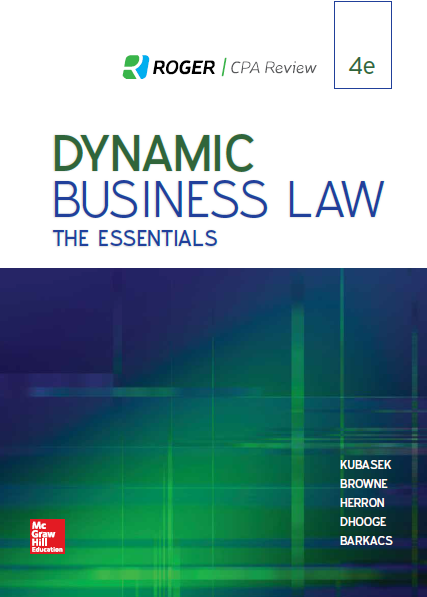 Chapter 23
Securities Regulation
1
© 2019 McGraw-Hill Education. All rights reserved. Authorized only for instructor use in the classroom. No reproduction or further distribution permitted without the prior written consent of McGraw-Hill Education.
[Speaker Notes: Chapter 23: Securities Regulation]
Securities Act of 1933
Passed in reaction to the mistrust of securities transactions following the stock market crash of 1929.
Requires registration of securities that are offered for sale to the public and the provision of information to potential investors.
2
Security
A security is an investment in a common enterprise with the reasonable expectation of profit gained predominantly from others’ efforts.
3
[Speaker Notes: A security is an investment in a common enterprise, with a reasonable expectation of profit gained predominantly from others’ efforts.]
Securities and Exchange Commission (S E C)
Created in 1934 to:
Enforce securities laws.
Interpret provisions of securities acts.
Regulate the activities of securities brokers, dealers, and advisers.
Regulate the trade of securities on securities exchanges.
4
[Speaker Notes: The Securities and Exchange Commission, or “SEC,” was created in 1934 to enforce securities laws, interpret provisions of securities acts, regulate the activities of securities brokers, dealers, and advisers, and regulate the trade of securities on securities exchanges.]
Expansion of S E C Powers in the 1990s
Securities Enforcement Remedies and Penny Stock Reform Act of 1990.
Market Reform Act of 1990.
Securities Acts Amendments of 1990.
National Securities Markets Improvement Act of 1996.
Sarbanes-Oxley Act of 2002.
5
[Speaker Notes: During the 1990s, SEC powers were expanded by way of supplemental legislation, including the Securities Enforcement Remedies and Penny Stock Reform Act of 1990, the Market Reform Act of 1990, the Securities Acts Amendments of 1990, the National Securities Markets Improvement Act of 1996, and the Sarbanes-Oxley Act of 2002.]
The Securities Act of 1933 1
A prospectus is a written document filed with the S E C that contains a description of a security and other financial information regarding the company offering the security. A prospectus is also distributed to potential investors as an advertising tool.
6
[Speaker Notes: A “prospectus” is a written document similar to a registration statement, used as an advertising tool to attract potential investors.]
The Securities Act of 1933 2
Some securities are exempt from the registration requirements of the Act.
These include:
Securities issued by governments.
Securities issued by nonprofit issuers.
Securities issued by certain financial institutions.
Insurance and annuity contracts.
Short-term notes.
Stock dividends and splits.
7
[Speaker Notes: Periods of the registration statement and prospectus filing process include the pre-filing period, the waiting period, and the post-effective period.]
Accredited Investors 1
An accredited investor is a private investor allowed to accept private securities offerings under certain specific guidelines set by the S E C. Private placements to an accredited investor are exempt from the 1933 Act requirements under Rule 506.
8
Accredited Investors 2
Accredited investors include:
1. A natural person worth at least $1 million
2. A natural person whose income is more than $200,000 over a 3-year period
3. A corporation or partnership with total assets in excess of $5 million
4. Insiders of the issuer
5. Registered investment companies, colleges and universities, banks and insurance companies.
9
The Securities Act of 1933: Terminology, Rules, and Procedures 1
Exempt Transactions-Securities exempt from standard S E C registration requirements.
Limited Offers: Involve small amounts of money, or are offered only to sophisticated investors.
Private Placement Exemption: Exempts private offerings of securities.
Rule 505: States that private offerings may not exceed $5 million in a twelve-month period, and firms do not have to believe that investors have a reasonable ability to evaluate risk.
Rule 504: Exempts non-investment firms that offer no more that $1 million in securities in a twelve-month period.
Section 4(6): Exempts securities offered only to accredited investors for amount less than $5 million.
Intrastate Issues: Exempt local investors in local businesses.
Re-sales of Securities: Exempt transactions by any person other than an issuer, underwriter, or dealer.
10
[Speaker Notes: “Exempt transactions” are securities exempt from standard SEC registration requirements.  These include “limited offers,” which involve only small amounts of money, or are offered only to sophisticated investors.  A “private placement” exemption also exempts private offerings of securities from standard SEC registration requirements.  In terms of pertinent rules set forth in The Securities Act of 1933 pertaining to the exemption of securities from standard SEC registration requirements, Rule 505 states that private offerings may not exceed $5 million in a twelve-month period, and firms do not have to believe that investors have a reasonable ability to evaluate the risk.  Rule 504 exempts non-investment firms that offer no more that $1 million in securities in a twelve-month period.  Section 4(6) exempts securities offered only to accredited investors for an amount less than $5 million.  Intrastate issues exempt local investors in local businesses, and re-sales of securities by any person other than an issuer, underwriter, or dealer are also exempt from standard SEC registration requirements.]
The Securities Act of 1933: Terminology, Rules, and Procedures 2
Restricted Securities: Securities acquired under Rule 505, 506, or Section 4(6) that must be registered for resale, unless investor follows Rule 144 or 144(a).
Violations may result in:
Administrative Action.
Injunctive Action.
Criminal Prosecution.
11
[Speaker Notes: Restricted securities are securities acquired under Rule 505, 506, or Section 4(6) of The Securities Act of 1933 that must be registered for resale, unless the investor follows Rule 144 or 144(a).  Violations may result in administrative action, injunctive action, and/or criminal prosecution.]
1933 Act Violations
Actions the S E C can take for violations of the 1933 Act include:
1. Administrative actions that impose sanctions such as fines or revocation of a security’s registration.
2. Injunctive action such as limiting the wrongdoer’s activities as an officer of a public company.
3. Referral of the matter to the Department of Justice for criminal prosecution.
12
Due Diligence Defense
Due diligence is a defense that can be used by any defendant except the issuer. It is a defense in which the defendant argues that he or she had reasonable grounds to believe that the facts and statements in the registration documents were accurate and had no material omissions of fact. The defense is often used by attorneys and accountants advising the issuer.
13
1934 Act Anti-fraud Provisions
The 1933 Securities Act regulates the issuance of securities.
The 1934 Securities Act regulates the subsequent trading of securities.
Section 10b and Rule 10b5 prohibits sale in connection with the purchase or sale of securities.
14
[Speaker Notes: Section 10(b) of The Securities Exchange Act of 1934 prohibits the use of “manipulative and deceptive devices” to bypass SEC rules.  “Insider trading” is trading in which a company employee or executive uses material inside information to make a profit.  According to misappropriation theory, any individual who wrongly acquires and uses inside information to generate profit is liable for insider trading.]
Fraud by Insider Trading
One common violation of Section 10b and Rule 10b5 is trading based on inside information not available to the general public. There are two different types of insider trading violations.
Misappropriation violations.
Tipper/tippee violations.
15
Two Types of Insider Trading
Tipper/Tippee
A tipper is someone who is an insider of a public corporation and who gives information not available to the general public to a tippee who then trades on that inside information. Both the tipper and the tippee have violated securities law.
Misappropriation
In U.S. v. O’Hagan, O’Hagan was an attorney contacted by a firm that wanted to take over another firm. He then bought shares in the target corporation knowing the price would go up. He was not an insider of the target corporation so prosecutors claimed he misappropriated information and the U.S. Supreme Court agreed.
16
Legal and Illegal Insider Trading
Not all trading by corporate insiders is illegal.
Officers, directors and employees of a publicly traded corporation can buy and sell stock in the corporation legally if they hold it for more than six months and if they do so without using information not available to the public. However, the 1934 Securities Act does make it illegal to make “short-swing profits” by  buying and selling stock that is held for less than six months.
17
[Speaker Notes: According to the “tipper/tippee” theory, an individual who receives material inside information as the result of an insider’s breach of duty is guilty of insider trading.  “Statutory insiders” include certain stockholders, executive officers, and directors, who must file reports detailing their ownership and trading of the corporation’s securities.  “Short-swing” profits are profits made from the sale of company stock within any six-month period by a statutory insider.  Per Section 16(b) of The Securities Exchange Act of 1934, these profits must be returned to the company.]
1934 Act Section 16(B)
Section 16(B) makes it illegal for a statutory insider to buy and sell or sell and buy company stock within a six month period. The statute imposes strict liability on statutory insiders and requires them to return any short swing profits to the corporation.
18
1934 Act Section 14(b)
Proxy: Document that authorizes an individual to vote shareholder’s share of stocks at a shareholder’s meeting.
Proxy Solicitation: Process of obtaining authority to vote on behalf of shareholder.
Section 14(b) of the 1934 Act regulates proxy solicitations.
19
[Speaker Notes: A proxy is a document that authorizes an individual to vote a shareholder’s share of stocks at a shareholder’s meeting.  A proxy solicitation is the process of obtaining the authority to vote on behalf of a shareholder.  Violations of The Securities Exchange Act of 1934 may result in criminal penalties, civil penalties, and suits against those involved in insider trading.]
1934 Act
Violations of Securities Exchange Act of 1934 may result in:
Criminal penalties.
Civil penalties.
Suits against those involved in insider trading under Insider Trading and Securities Fraud Enforcement Act of 1988.
20
State Securities Laws
“Blue Sky” Laws: Regulate the offering and sale of purely intrastate securities.
21
[Speaker Notes: State securities laws include “blue sky” laws, which regulate the offering and sale of purely intrastate securities.]
Question for Discussion 1
Harry is the C F O of Acme Corporation. He learns from the Acme C E O that Acme and Beta Corporation are negotiating a merger. Harry tells his best friend John about the merger and John then purchases $1,000 shares of Beta assuming the price will go up when the merger occurs. Is this transaction legal? Discuss.
22
Question for Discussion 2
Jake is the treasurer of the Orange Corporation, a publicly traded company listed on the New York Stock Exchange. On January 2 he buys 1,000 shares of Orange stock for $100 a share. In May he needs money to pay for his daughter’s upcoming wedding so he sells 500 shares of Orange stock for $150 a share. Is this a legal transaction? Explain.
23